Figure 2 Mutation-biased adaptation in the Yampolsky–Stoltzfus population model. The bias in outcomes (mutationally ...
J Hered, Volume 100, Issue 5, September-October 2009, Pages 637–647, https://doi.org/10.1093/jhered/esp048
The content of this slide may be subject to copyright: please see the slide notes for details.
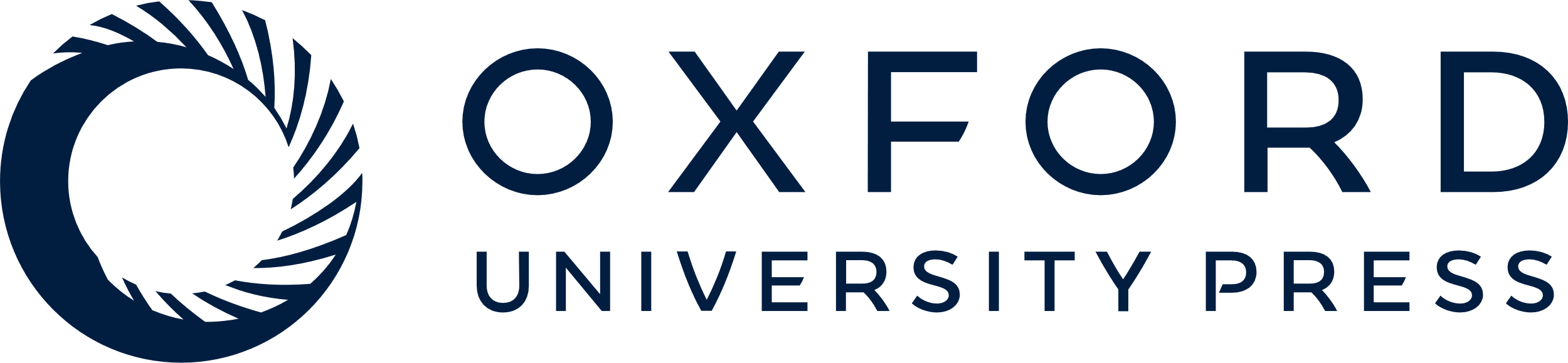 [Speaker Notes: Figure 2 Mutation-biased adaptation in the Yampolsky–Stoltzfus population model. The bias in outcomes (mutationally favored peak vs. alternative peak) is shown as a function of mutation bias for the Yampolsky–Stoltzfus model illustrated in the inset figure. Starting with a pure ab population, mutations occurred at a rate of μ2 = 10−5 and μ1 = μ2/B, with s1 = 0.02 and s2 = s1/K, where K = 2, and the mutation bias B varies along the horizontal axis. The 5 series represent a 105-fold range of population sizes: 101, black squares; 103, filled circles; 104, filled triangles; 105, open squares; and 106, open circles. When N = 101, the population size is so small that the effect of a new mutation is very nearly neutral (Ns = 0.1 or 0.2), and thus, the bias in outcomes corresponds simply to B (dashed gray line). When N = 103, selection is strong (Ns = 10 or 20), and the bias in outcomes is approximately B/K (dotted gray line). Whenever the bias in outcomes exceeds 1, mutation bias has determined the predominant outcome. This occurs even when population sizes are quite large. For results under other conditions, see Yampolsky and Stoltzfus (2001).


Unless provided in the caption above, the following copyright applies to the content of this slide: © The American Genetic Association. 2009. All rights reserved. For permissions, please email: journals.permissions@oxfordjournals.org.]